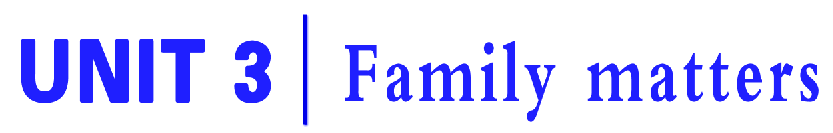 Section Ⅱ　Using language
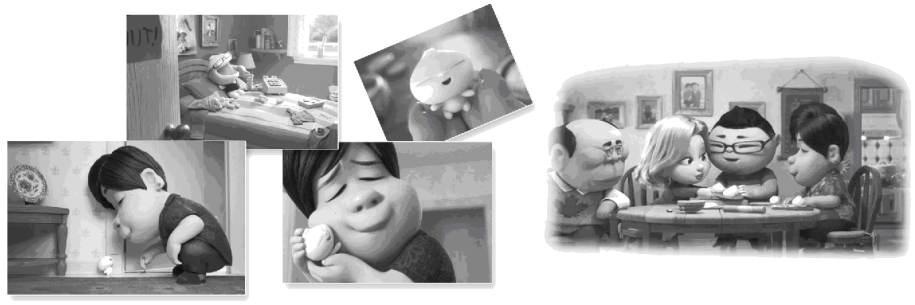 WWW.PPT818.COM
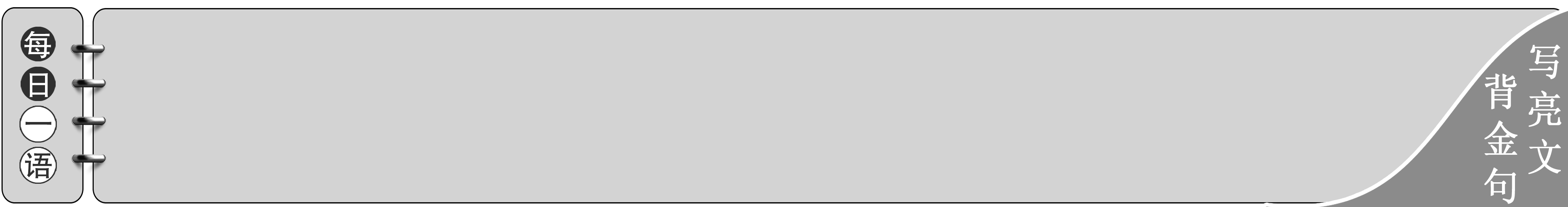 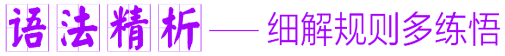 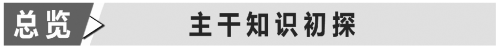 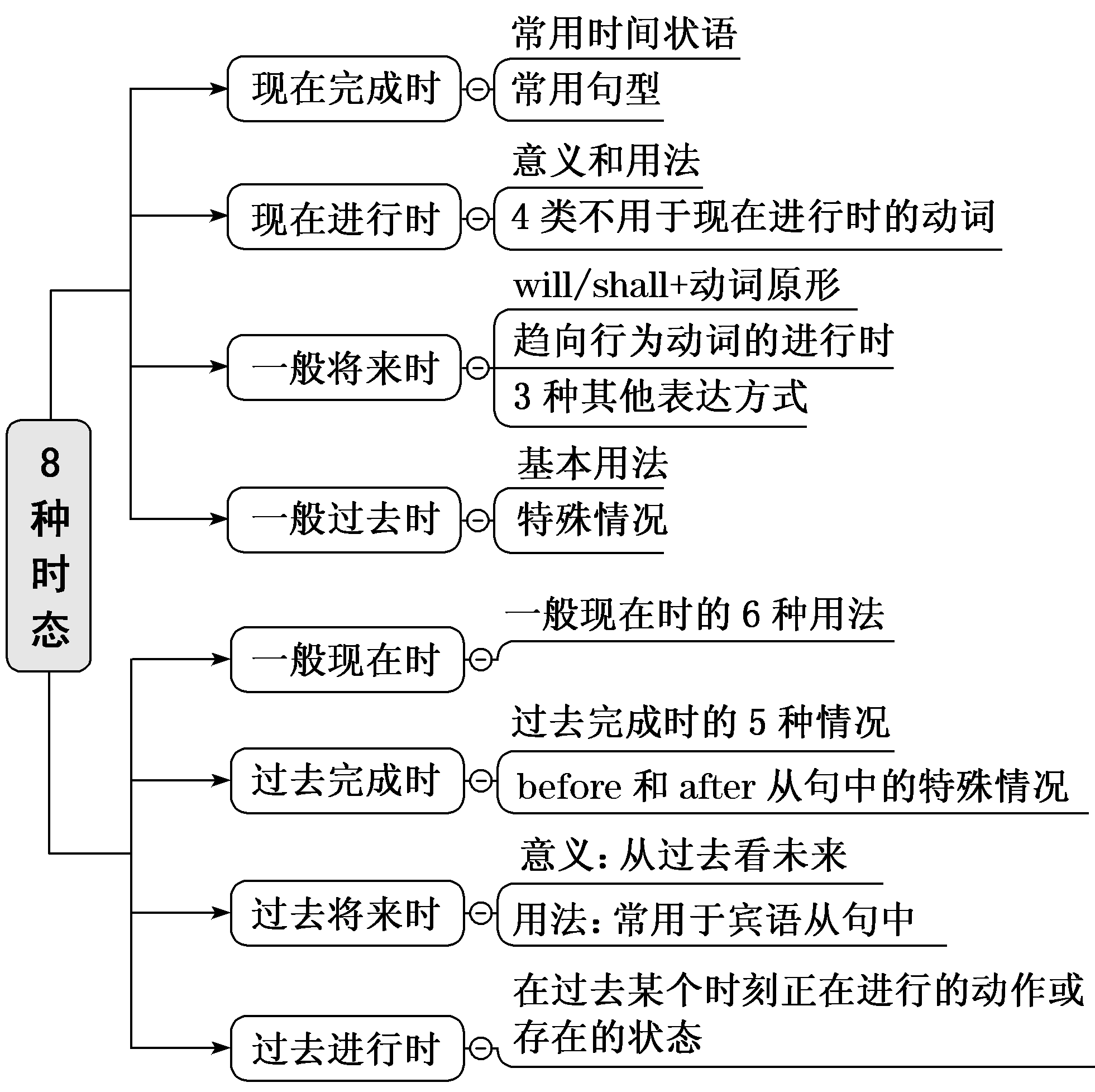 [主干图解]
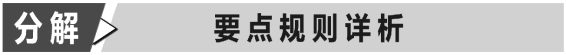 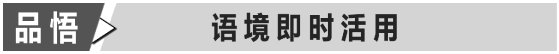 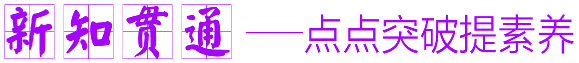 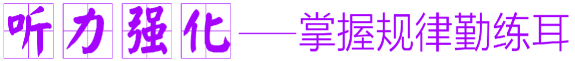 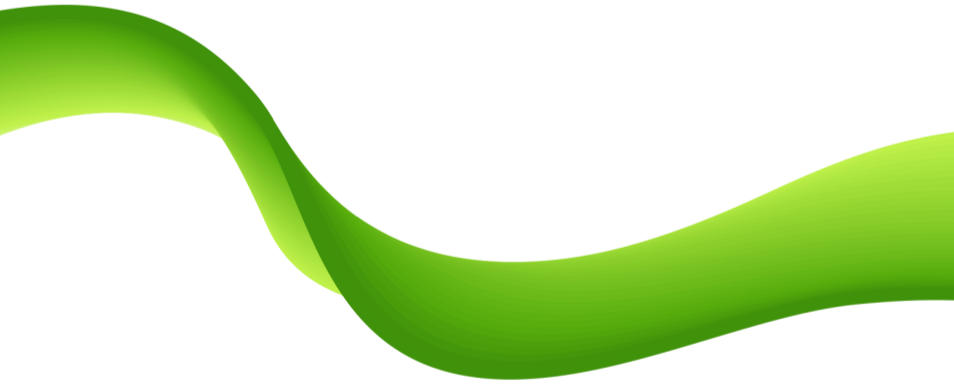 谢   谢  观  看